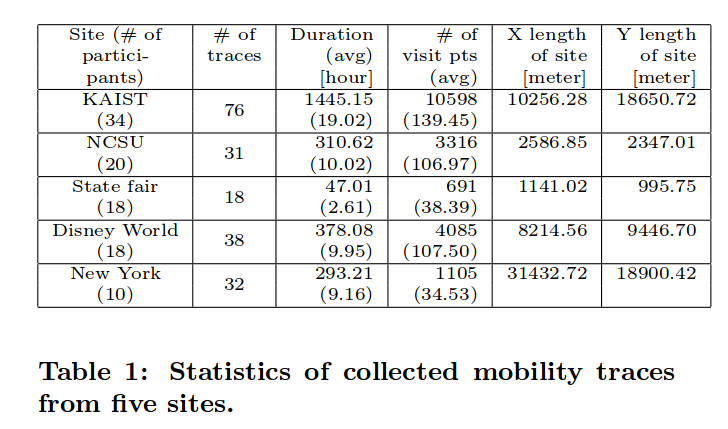 Bursty Aggregate Visit Point
Bursty Hot Spots
Bursty Individual Traces
Characteristic Distance 
Least Action Trip Planning
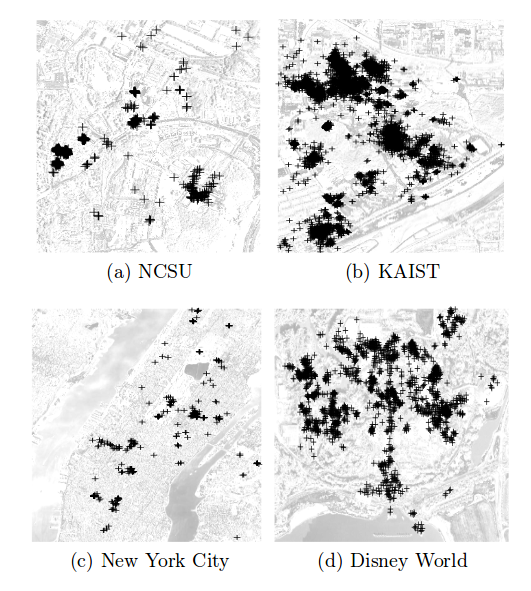 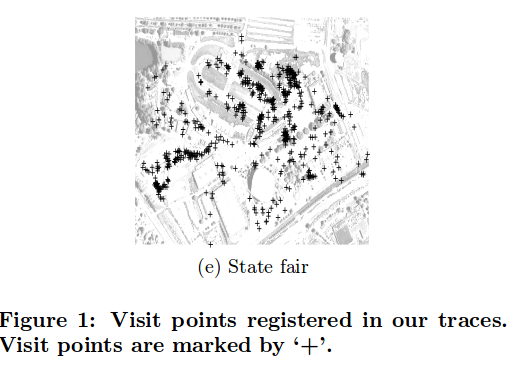 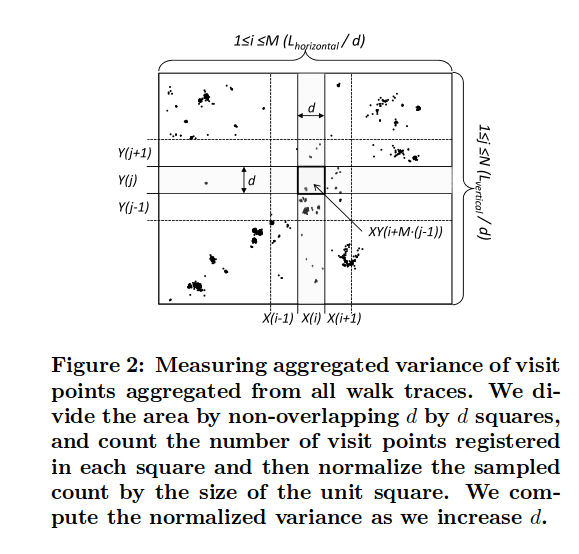 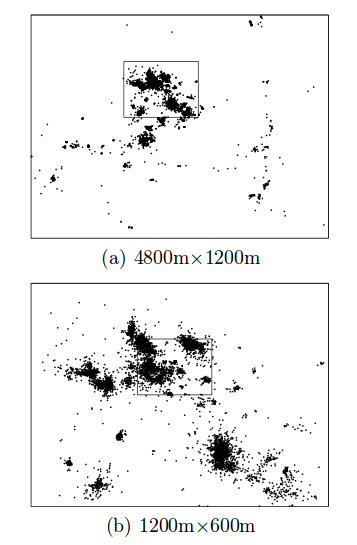 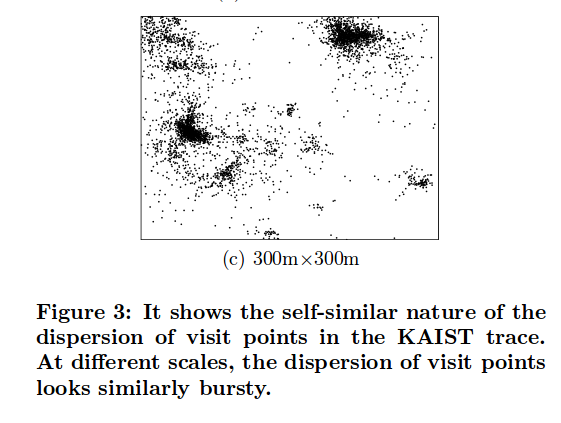 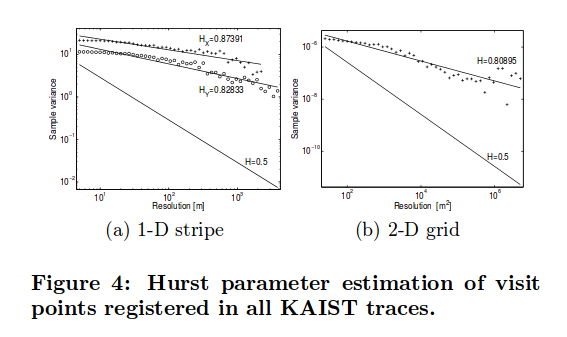 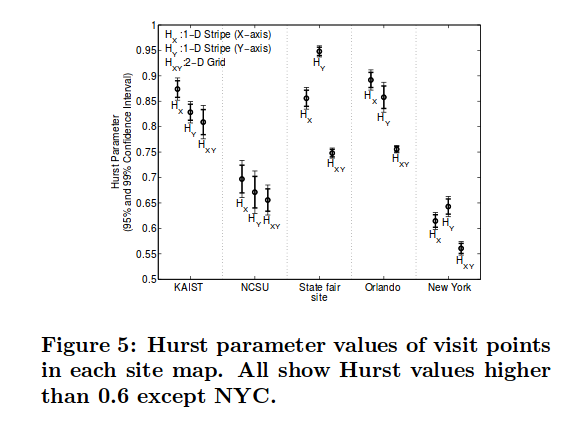 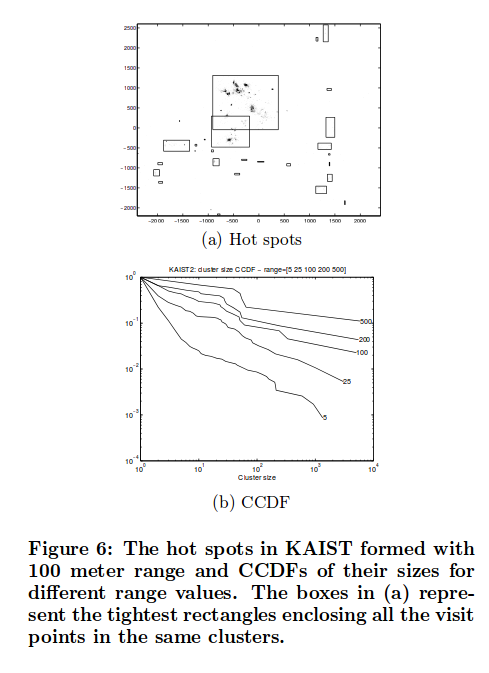 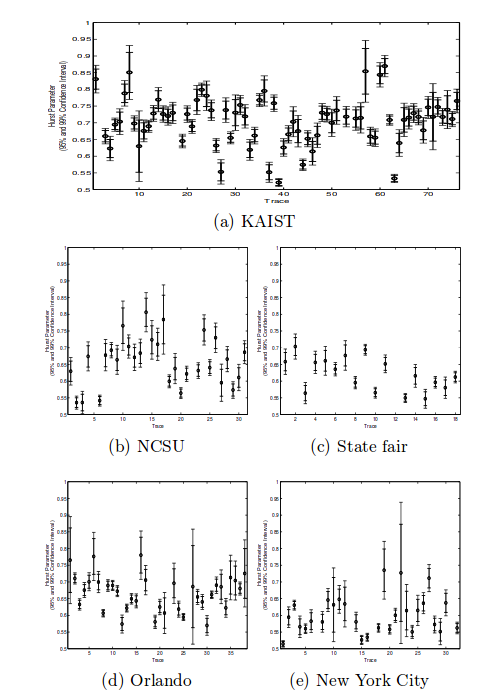 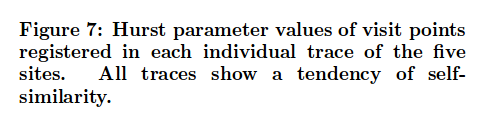 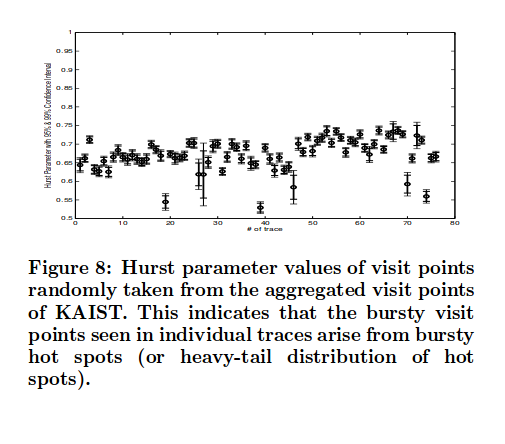 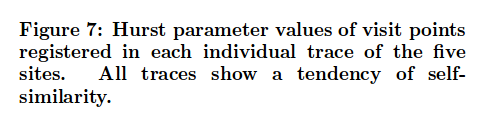 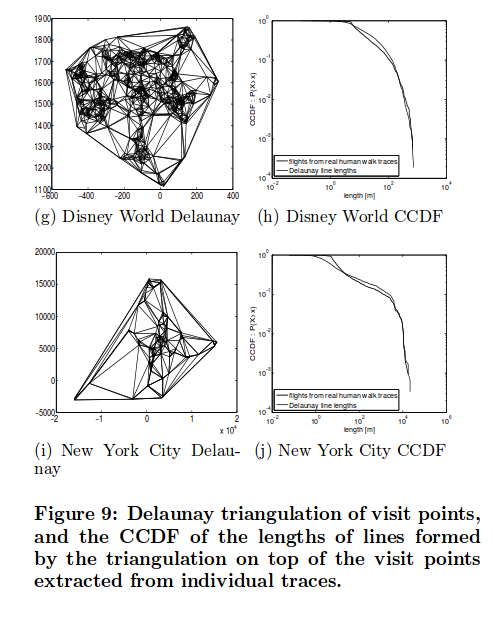 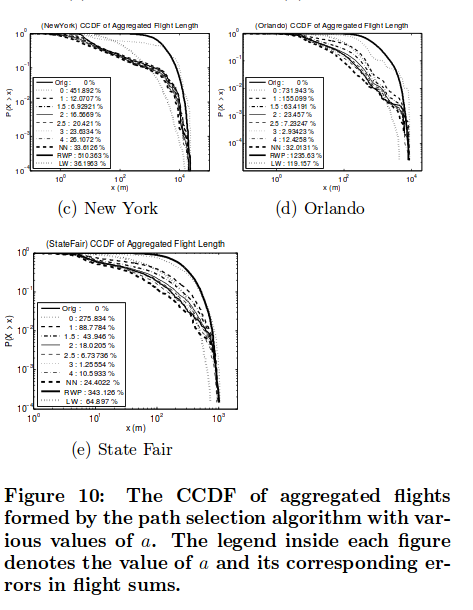 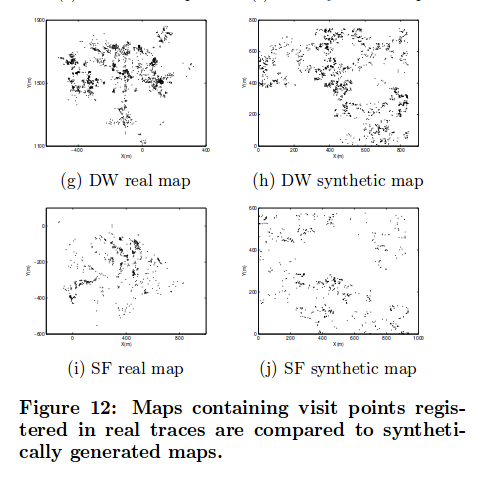 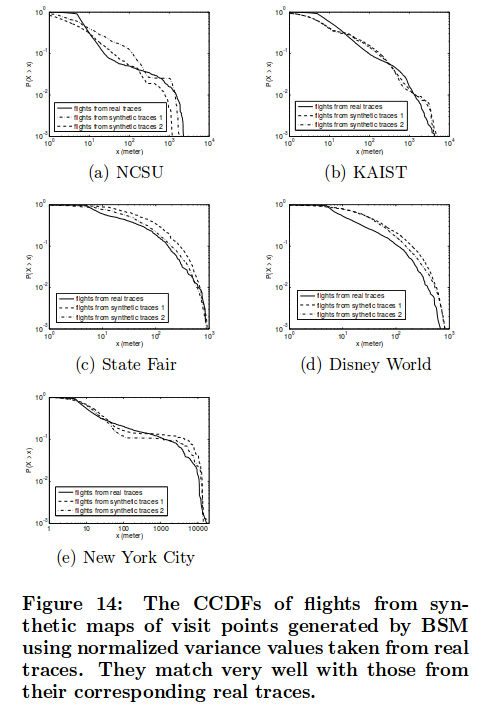 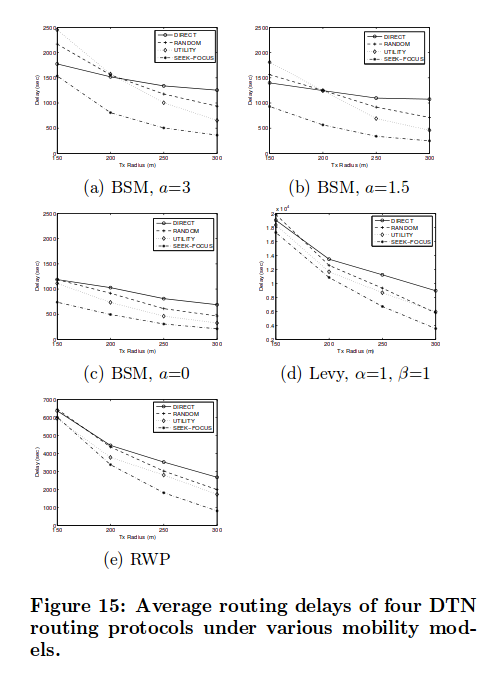 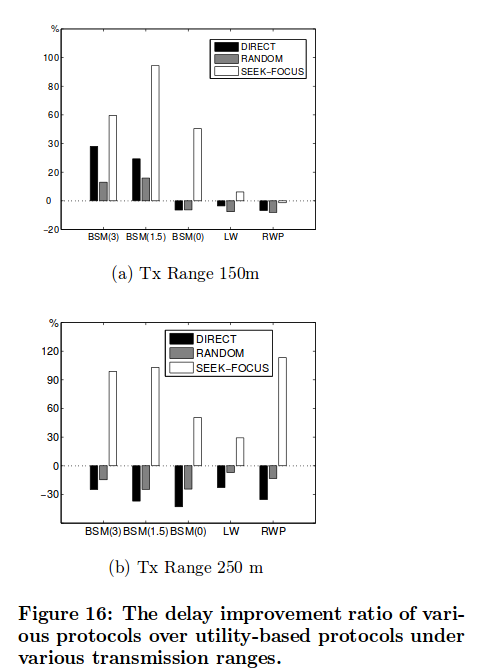 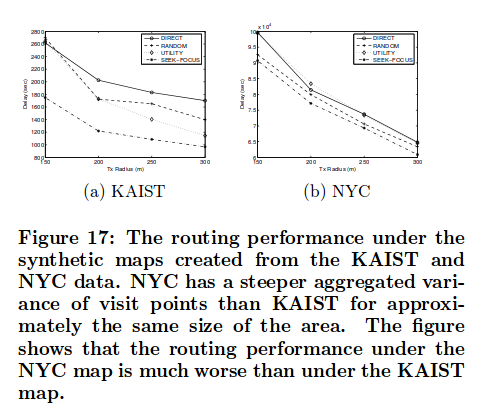